Dispositif des clauses sociales dans les marchés publics
Auteur : Franck Charlot
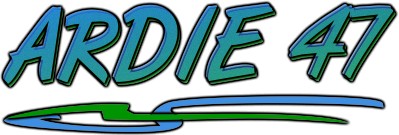 Introduction
En France, chaque année, il y a environ 250000 marchés publics qui sont passés pour un montant proche des 115 milliards d’euros. Cela représente à peu près 10% du PNB.

Depuis 2001 et conforté en 2006, le code des marchés publics donne la possibilité de mobiliser la commande publique au bénéfice de personnes rencontrant des difficultés d’accès à l’emploi. Pour cela le pouvoir adjudicateur peut intégrer des clauses sociales dans les marchés publics en recourant aux articles 14, 15, 30 et 53 du CMP.
Introduction
À titre d’exemple, l’Agence Nationale pour la Rénovation Urbaine (ANRU) conditionne sa participation financière à l’obligation d’inscription d’action d’insertion dans le cadre du Programme de Rénovation Urbaine. (charte nationale d’insertion)
Article 5 du Code des Marchés Publics

« La nature et l’étendue des besoins à satisfaire sont déterminées avec précision avant tout appel à la concurrence ou toute négociation non précédée d’un appel à la concurrence en prenant en compte des objectifs de développement durable »
« Cette  obligation a fait son apparition en droit français dans la loi constitutionnelle n°2005-205 du 1er mars 2005 relative à la Charte de l’environnement. Celle-ci dispose dans son article 6 que les politiques publiques doivent promouvoir un développement durable et qu’elles concilient la protection et la mise en valeur de l’environnement, le développement économique et le progrès social. » 

	«  »:  OEAP : Commande publique et accès à l’emploi des personnes qui en sont éloignées
1-Les clauses sociales dans les marchés publics, pourquoi?
Utiliser la commande publique comme un levier afin de favoriser l’accès ou le retour à l’emploi de personnes en difficulté.
Créer des passerelles entre les entreprises et les Structures d’Insertion par l’Activité Economique.
Faire émerger de nouvelles possibilités de recrutement sur des métiers en tension.
Le public visé par les clauses sociales
Définition du public bénéficiaire:
	Le ministère dans son guide à l’attention des acheteurs  publics précise que les clauses d’insertion s’inscrivent dans la logique de l’Insertion par l’Activité Economique et qu’elles ont ainsi:
	« pour objet de permettre à des personnes sans emploi rencontrant des difficultés sociales et professionnelles particulières de bénéficier de contrats de travail en vue de faciliter leur insertion sociale et professionnelle…. »
Critères de validation des profils par Pôle Emploi:

	- Demandeur d’Emploi de longue durée (plus d’un an)

	- Bénéficiaire du RSA et des minima sociaux

	- Travailleurs Handicapés

	- Jeunes sans qualification

	- Personnes rencontrant des difficultés sociales et professionnelles particulières
2- Cadre juridique
Article 14 du CMP
« Les conditions d’exécution d’un marché ou d’un accord-cadre peuvent comporter des éléments à caractère social ou environnemental qui prennent en compte les objectifs de développement durable en conciliant développement économique, protection et mise en valeur de l’environnement et progrès social.
Ces conditions d’exécution ne peuvent pas avoir d’effet discriminatoire à l’égard des candidats potentiels. Elles sont indiquées dans l’avis d’appel public à la concurrence ou dans les documents de la consultation. »
Cet article permet l’introduction dans les marchés publics de clauses visant à promouvoir l’emploi des personnes rencontrant des difficultés particulières d’insertion et d’exiger de l’entreprise retenue de réserver un certain nombre d’heures à des publics en parcours d’insertion.
La méconnaissance de cette condition par le candidat conduit à un constat d’irrecevabilité de l’offre.
La rédaction des documents administratifs doit être claire pour ne pas avoir de portée discriminatoire.
Règle de calcul des heures d’insertion à réaliser (exemple marché de travaux):
    ((Montant HT du lot X Taux de main d’œuvre) / 30€) X Taux  d’insertion = nombre d’heures d’insertion à réaliser
Les modalités de mise en œuvre de l’article 14 par les entreprises
Les entreprises attributaires s’engagent sur un nombre d’heures d’insertion à réaliser qui sera affecté à l’embauche de publics prioritaires.
Elles ont alors 3 possibilités pour mettre en œuvre cet engagement:
		1/ L’embauche directe
		L’entreprise recrute en CDD ou CDI des personnes en difficulté d’accès à l’emploi (voir typologie des publics).
		L’entreprise peut éventuellement embaucher les personnes dans le cadre de contrats aidés ou en alternance.
2/ Le recours à la co-traitance ou la sous-traitance
	L’entreprise confie une partie du marché à une Entreprise d’Insertion (EI)
	Une EI produit des biens et des services en vue de leur commercialisation. Elle embauche des personnes en  difficulté d’accès à l’emploi. Elle a les mêmes contraintes et impératifs de production et de qualité qu’une entreprise « classique ».
	Co-traitance: L’entreprise répond conjointement avec une EI à l’appel d’offres sur la base du % d’insertion défini dans le CCAP.
	Sous-traitance: Un accord est passé entre l’entreprise attributaire et une EI sur la base du nombre d’heures d’insertion à réaliser.
3/ L’embauche indirecte
		L’entreprise attributaire est en relation avec une Structure d’Insertion par l’Activité Economique  (SIAE) qui met à sa disposition des salariés en insertion pour la réalisation des travaux.
		Cette structure assurera le suivi des personnes avec l’entreprise.
		Type de SIAE pouvant mettre à disposition des salariés en insertion en entreprise:
	L’ Entreprise de Travail Temporaire d’Insertion (ETTI):
	Une ETTI met à disposition des personnes auprès d’entreprises du secteur marchand, dans le cadre de missions d’intérim, avec pour objectif l’accès à l’emploi durable. Le droit commun régit leur activité, mais un accompagnement est assuré ainsi qu’une aide à la formation.
L’Association Intermédiaire (AI):
		Une AI a pour but de mettre à disposition des personnes pour réaliser des petits travaux. Si elle fonctionne surtout avec une clientèle de particuliers ou d’associations, elle s’adresse aussi aux entreprises dans une limite de 480h sur deux ans par salariés.

		Le Groupement d’Employeurs pour l’Insertion et la Qualification (GEIQ):
		Un GEIQ met à disposition des personnes en difficulté auprès d’entreprises adhérentes et organise une alternance par l’intermédiaire d’un contrat de professionnalisation.
Article 53 du CMP
Il permet d’intégrer une pluralité de critères de sélection non discriminatoires et liés à l’objet du marché comme le prix, la valeur technique, etc… et potentiellement « les performances en matière d’insertion professionnelle des publics en difficulté » et « les performances en matière de protection de l’environnement »
« En l’état de la jurisprudence de la Cour de Justice des Communautés Européennes, ce critère social ne peut toutefois être mis en œuvre que lorsqu’il présente un lien avec l’objet du marché, c’est-à-dire lorsque la nature des prestations demandées est bien en rapport avec une démarche d’insertion. C’est bien évidemment le cas quand l’objet même du marché est la réalisation d’une action d’insertion. Mais il est également possible d’envisager l’utilisation de ce critère lorsque le marché porte sur la réalisation d’une prestation classique de travaux, de fournitures ou de services conjuguée à un programme d’insertion qui peut se décliner dans le cadre d’une clause d’exécution de l’article 14 du CMP . »

«  »:  OEAP : Commande publique et accès à l’emploi des personnes qui en sont éloignées
Article 30 du CMP
Il permet de conclure des marchés dont l’objet est l’insertion sociale et professionnelle de publics en difficulté.
Cela signifie que la prestation réalisée (par exemple: espaces verts, entretiens de locaux…) doit servir de support à l’insertion professionnelle mais ne constitue pas la finalité du marché.
Ces marchés d’insertion s’adressent aux Structures d’Insertion par l’Activité Economique (SIAE) qui mènent des activités d’utilité sociale que sont notamment  les Ateliers et chantiers d’Insertion (ACI).
L’Atelier et Chantier d’Insertion (ACI):
		Un ACI propose à des personnes très éloignées de l’emploi une première étape de réinsertion par le travail.
		Un ACI peut être organisés ponctuellement ou de manière permanente.
		Les biens et les services qu’ils produisent peuvent être commercialisés lorsque cette commercialisation contribue aux activités d’insertion sociale et professionnelle des personnes embauchées. Toutefois, les recettes qui en sont tirées ne peuvent couvrir qu’une part inférieure à 30% du budget global de la structure (sauf dérogation accordée par l’Etat).
Article 15 du CMPMarchés réservés
« Certains marchés ou certains lots d’un marché peuvent être réservés à des entreprises adaptées ou à des établissements et  services d’aide par le travail mentionnés aux articles L.5213.13, L.5213.18, L.5213.19 et L.5213.22 du code du travail et L.344-2 du code de l’action sociale et des familles, ou à des structures équivalentes, lorsque la majorité des travailleurs concernés sont des personnes handicapées qui, en raison de la nature ou de la gravité de leurs déficiences, ne peuvent exercer une activité professionnelle dans des conditions normales.
L’avis d’appel public à la concurrence fait mention de la présente disposition. »
3- Identifier les marchés publics pouvant donner lieu à la mise en œuvre de la clause sociale
L’introduction d’une clause d’insertion ne concerne pas l’ensemble des marchés public. Les plus appropriés sont les marchés de travaux et les marchés de services.
Il est conseillé pour chaque marché de procéder à une analyse de plusieurs critères afin de vérifier la pertinence de l’introduction d’une clause d’insertion:
		- La technicité des lots
		- La durée du marché
		- Le montant du marché ainsi que la part de main d’œuvre
- Le public en insertion mobilisable
		- La localisation du marché

Ces différents critères permettront de définir les taux d’insertion.
Ces taux varie généralement de 2% à 10% pour les marchés de travaux et de 10% à 33% pour les marchés de services
4- principe méthodologique de mise en œuvre du dispositif
En amont de la consultation
Repérage et identification des opérations.
Etude de faisabilité.
Détermination du volume horaire d’insertion par marché et par lot.
Rédaction du dossier d’appel d’offres.

« Implique de connaître préalablement la situation locale en matière d’emploi et l’offre d’insertion effectivement mobilisable pour exécuter le marché »
Pendant la consultation
La découverte  de la clause d’insertion peut être mal perçu par les entreprises sous-missionnaires. Le maître d’ouvrage doit donc être en mesure par le biais de son assistance à maîtrise d’ouvrage insertion d’apporter informations et conseils aux entreprises.
Repérage du public visé.
A l’attribution du marché
Accompagner les entreprises attributaires :
		-Identifier les besoins en personnel
		-Choix de la modalité de mise en œuvre
		-Coordination SIAE-entreprise-Maître d’ouvrage

	Mobilisation du public par l’intermédiaire des SIAE ou du Service public de l’Emploi.
En aval de la consultation
Mise en œuvre et suivi opérationnel de l’exécution de la clause sociale.
Coordination des différents protagonistes.
Bilan mensuel du suivi du dispositif.
Fin de chantier ou de prestation
Evaluation quantitative et qualitative du dispositif par l’assistance à maîtrise d’ouvrage insertion.
Quelques ressources:

	- Observatoire Economique de l’Achat Public « Guide à l’attention des acheteurs publics »
	- Patrick Loquet expert juridique à « l’Alliance Ville Emploi »
	- Le site Internet « socialement responsable.org »
	- ARDIE47
Bilan article 14 du CMP 2013 Plateforme départementale
Total des heures réalisées par 62 entreprises attributaires différentes sur les chantiers suivis par ARDIE47: 26000h

Nombre de SIAE sollicitées: 9

Nombre de salariés en insertion positionnés: 123 salariés différents pour 217 placements en entreprises.